Fort Pierre, May 14, 2025
Some of the Miscellaneous Items
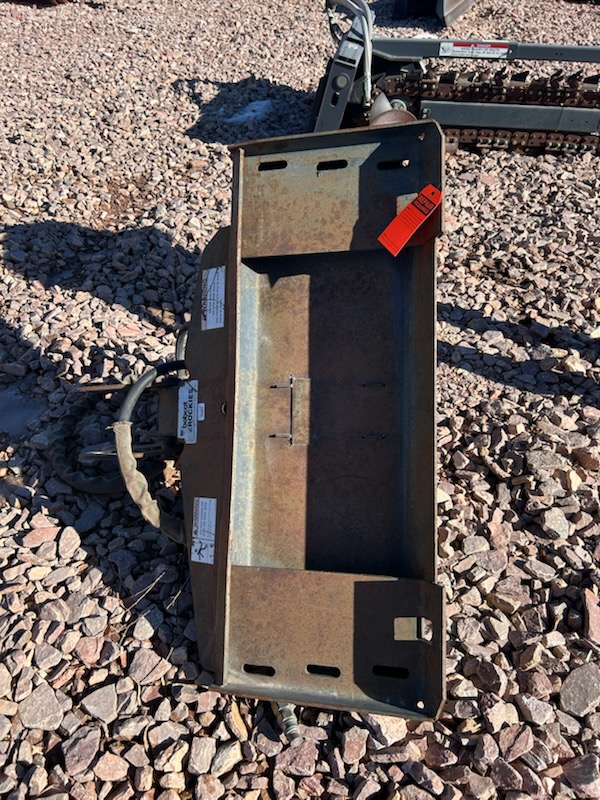 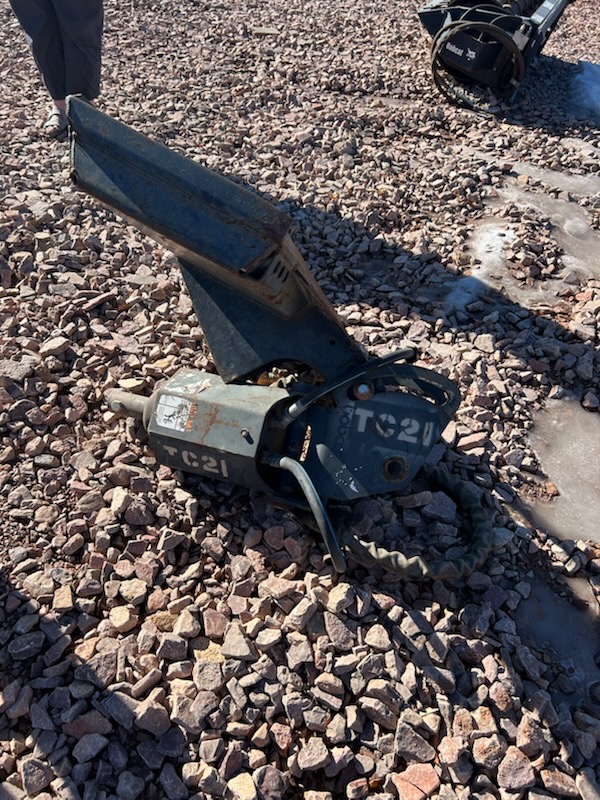 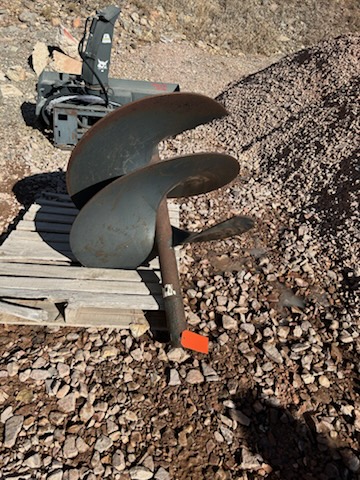 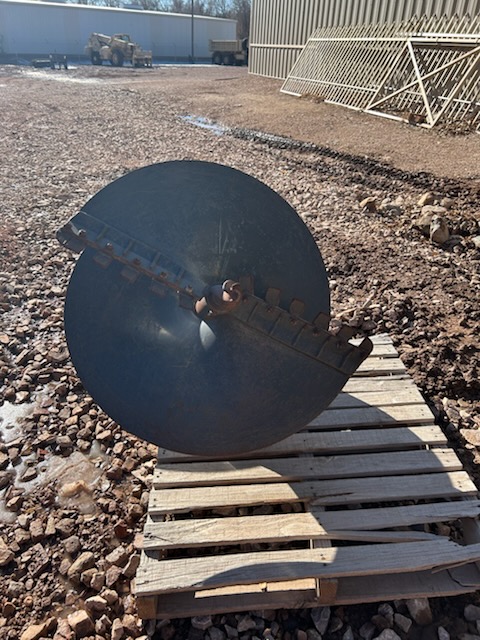 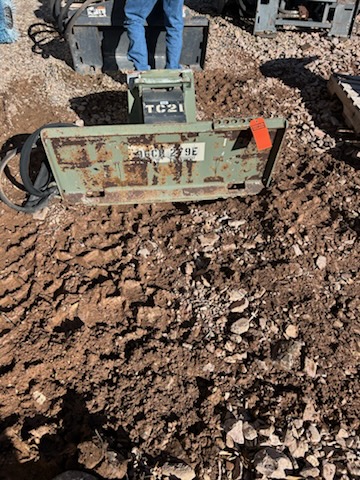 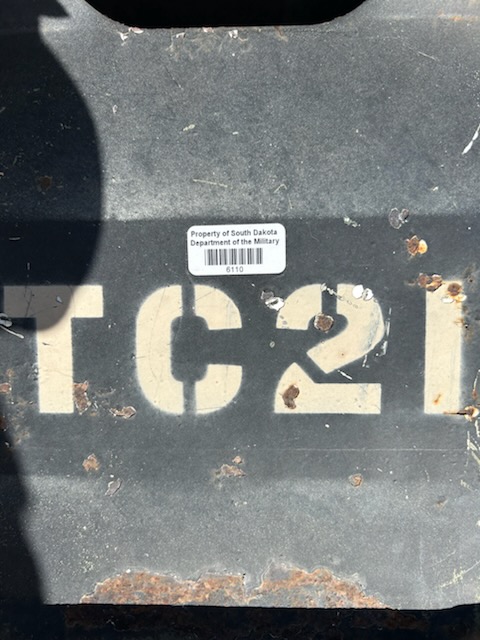 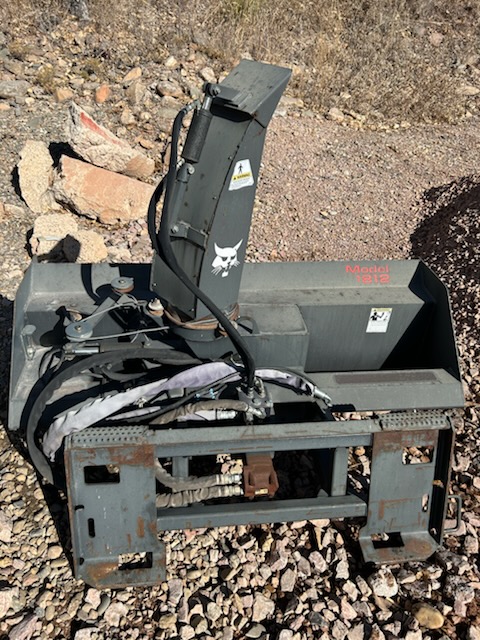 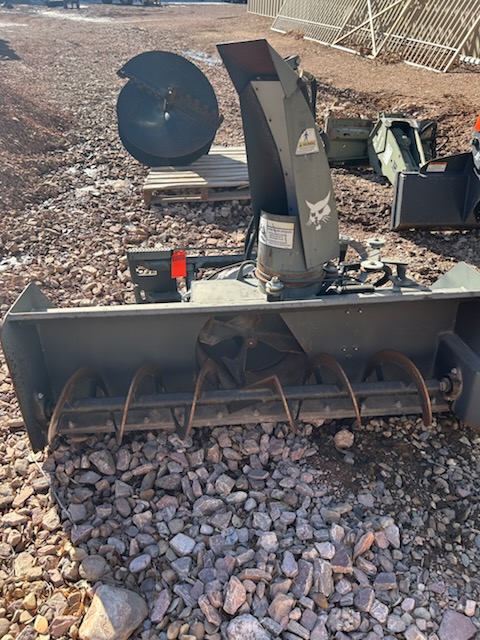 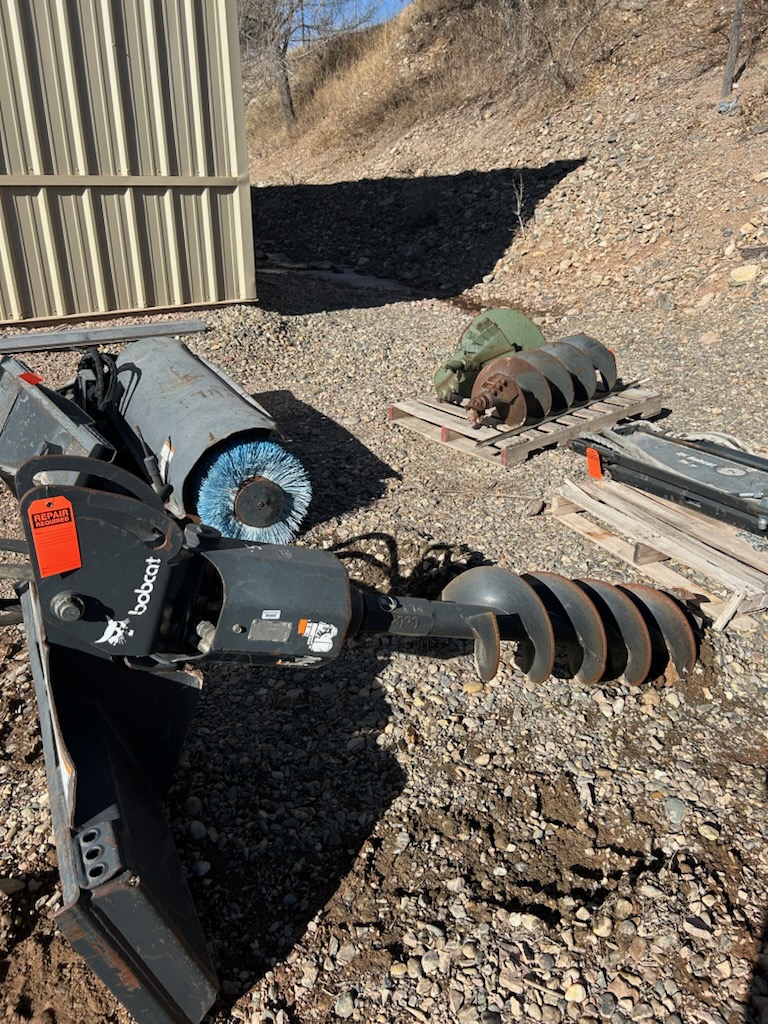 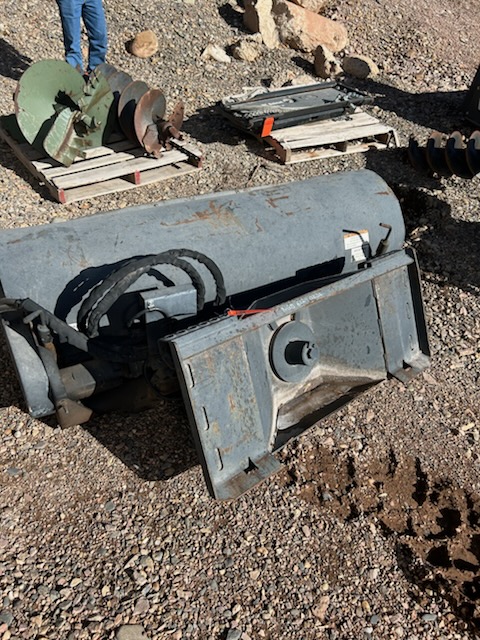 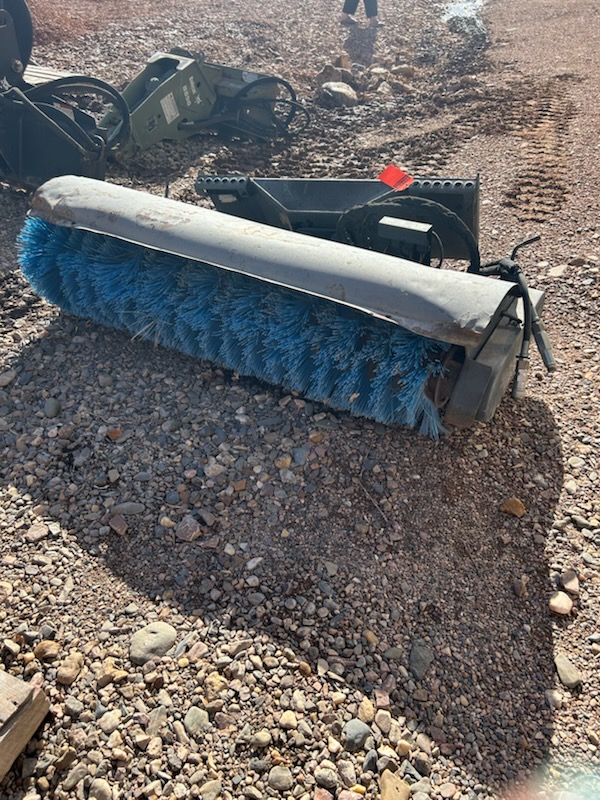 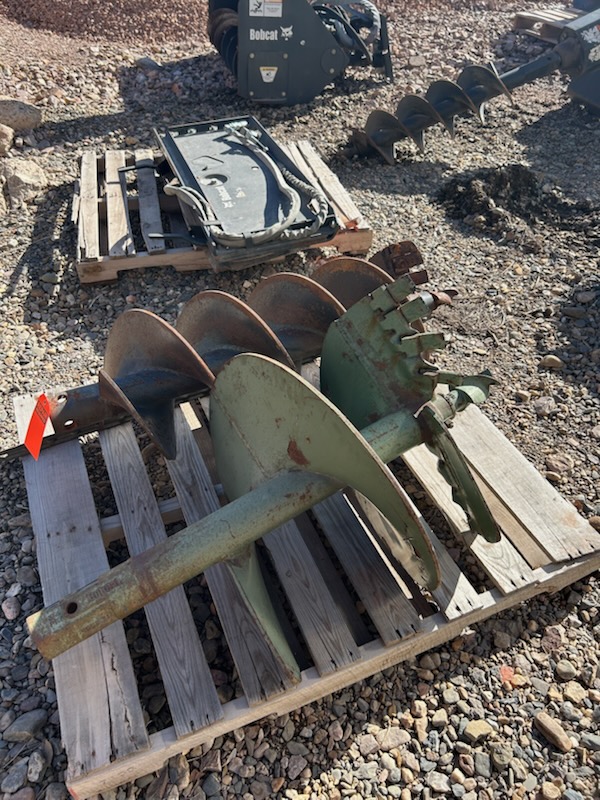 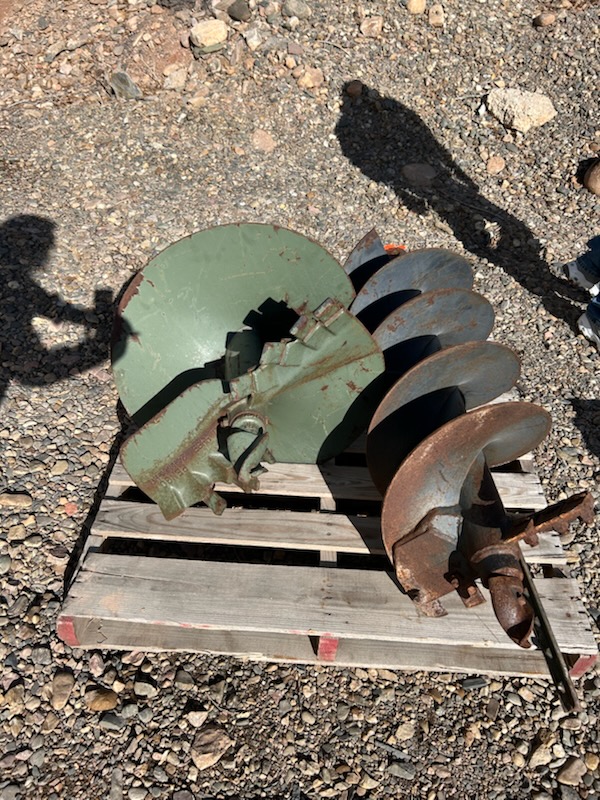 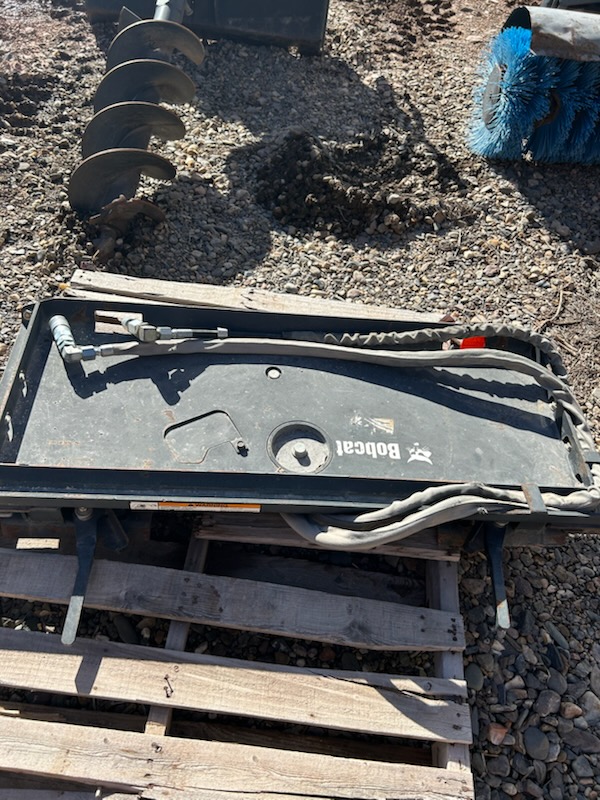 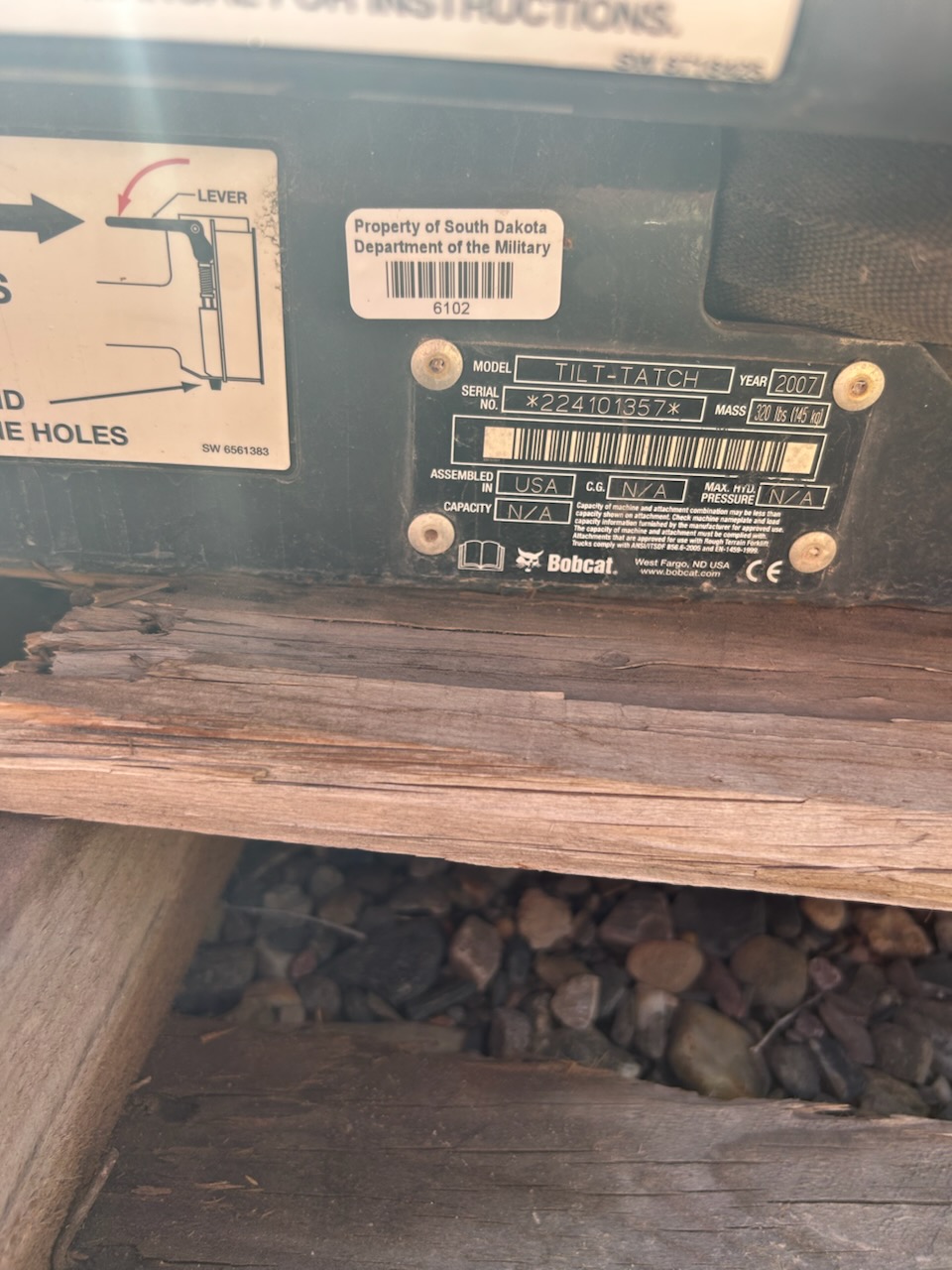 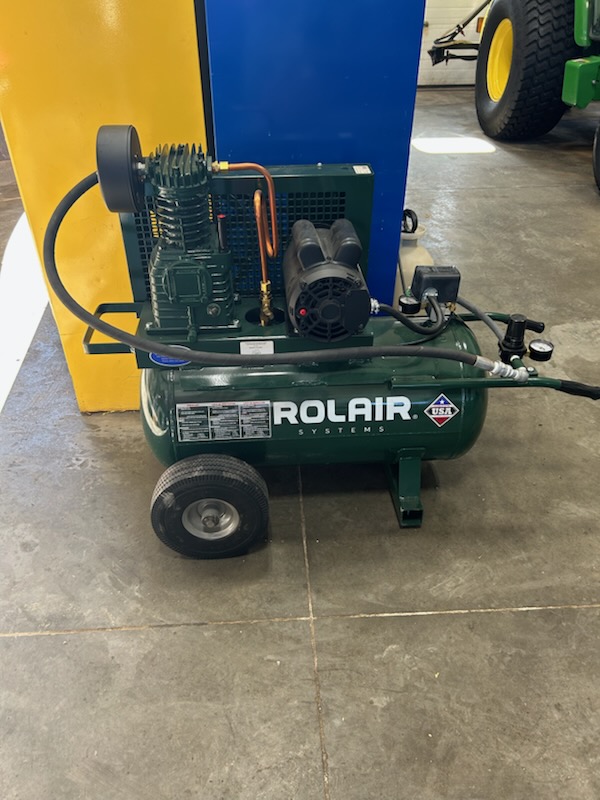 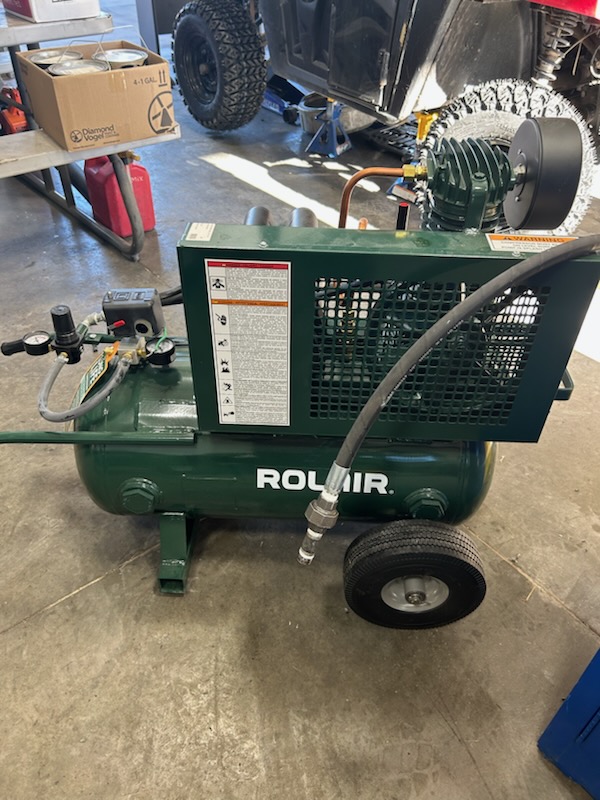 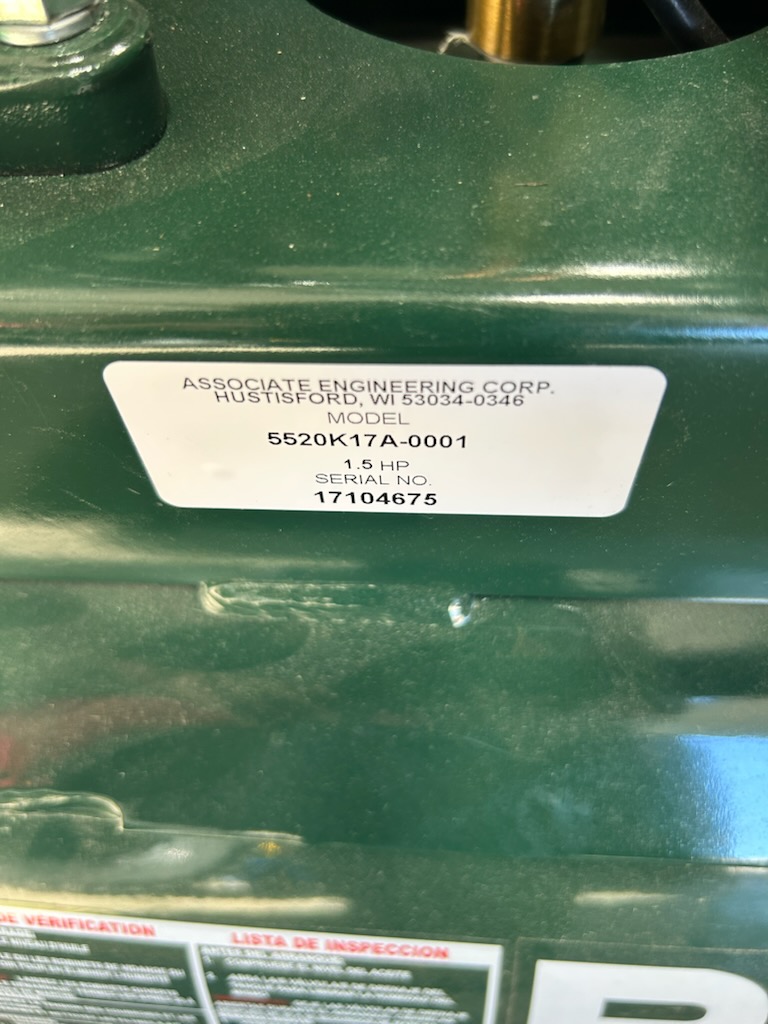 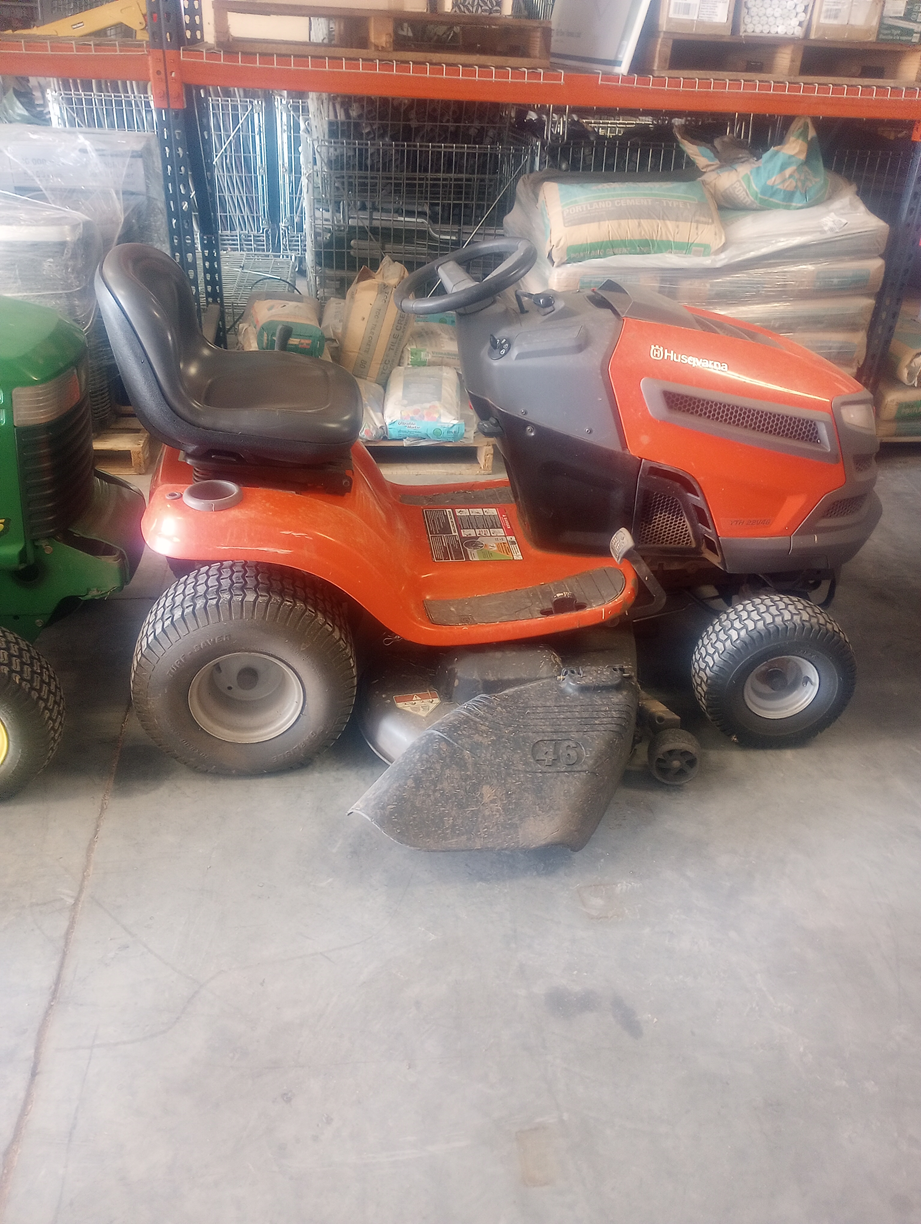